invitation
L’Equipe du Réseau Sourds et Santé des Hauts de France vous invite à un webinaire organisé le

 Vendredi 10 décembre 2021
14h-16h, en live sur Youtube
L’accès à la vie affective, relationnelle et sexuelle est un droit revendiqué par les personnes en situation de handicap. Un projet innovant, soutenu par la Fondation de France, a permis de concrétiser des ateliers adaptés à destination des personnes sourdes et sourdaveugles au sein des structures médicosociales de la région depuis 2016. 
Dans la continuité de cette initiative, ce webinaire, ouvre la voie d’une réflexion approfondie sur ces enjeux complexes, en plaçant les publics concernés, les professionnels-elles et la famille au cœur de la réflexion.  Des témoignages, des initiatives individuelles et collectives, créées pour répondre aux besoins spécifiques liés au contexte de vie des personnes, viendront alimenter les échanges.
programme
Webinaire interprété en français/Langue des Signes Française
14h: Ouverture du webinaire, présentation des intervenants. 
14h15 : Présentation des témoignages filmés des jeunes sourds du CEJS Arras et des adultes sourdaveugles du FAM Quenehem de Calonne-Ricouart. Cette présentation sera suivie par une restitution des ateliers abordant entre autre les notions de pairs éducateurs et la spécificité de communication des sourdaveugles.
14h45: Présentation des outils utilisés et création d’un livret 3D par le réseau Sourds et Santé.
15h: Champs d’interventions pluridisciplinaires:
* Stéphanie Floux, présidente d’Accès Visuel: quels critères pour la création d’outils tactiles?
* Marie Schuh-Chuffart, sage-femme,créatrice des boites génitales en 3D.
* Présentation du projet de plateforme de partage d’outils numériques par Yumaneed (Bordeaux).
* Manon Dewattripont: sexologue clinicienne (Belgique).
15h45: Questions/réponses tchat.
15h55: Vidéos « L’amour c’est quoi? »
16h: Fin du webinaire.
inscriptions
La participation est gratuite, moyennant une inscription avant le mercredi 08 décembre 2021 par mail à cette adresse:  sourds-sante@ghicl.net
Ou par téléphone : 03 20 22 38 03
Un lien de connexion vous sera envoyé la veille du webinaire.
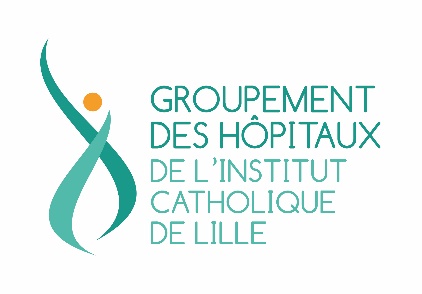 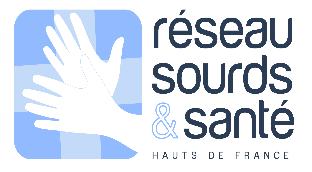